Online nástroje pro sběr a administraci dotazníků
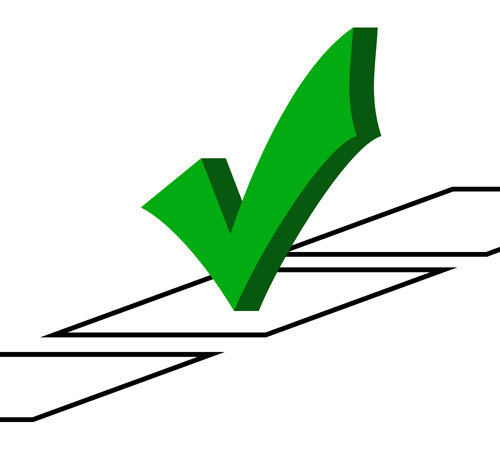 Ladislava Suchá
22. 2. 2011, Brno
Zdroj obrázku: bredmaker, Sxc.hu
Výhody online dotazníků
Snížení časového intervalu sběru dat
Eliminace chyb při sběru dat (filtrování, logická posloupnost)
okamžitá a průběžná kontrola výsledků a jejich základní analýza,
zapojení multimédií (videa, obrazu, zvuku…),
eliminace finančních nákladů (tazatelé, tisk…)
Výhody online dotazníků
respondent zvládá i poměrně dlouhé dotazníky,
snadný export do různých formátů (.xls, .csv, .sav)
distribuce dotazníků různými kanály (mail, html odkaz, 
snadná integrace dotazníku do webových stránek knihovny formou iframe nebo pop-up oken (embed kódu).
Nevýhody online dotazníků
výzkumná skupina, kterou jsme schopni oslovit, nemusí být reprezentativní vzhledem k celkové populaci registrovaných čtenářů,
obtížná možnost kontroly identity respondenta,
míra návratnosti závisí na formě distribuce dotazníku,
snižuje možnost pokládat komplexní a náročné otázky.
Zvyšování kvality dat a návratnosti
Obecná struktura dotazníku

Rozdělení dotazníku do několika stran bez nutnosti rolování zvyšuje míru vyplněných a dokončených dotazníků (Lozar Manfreda, Batagejl a Vehovar, 2002).
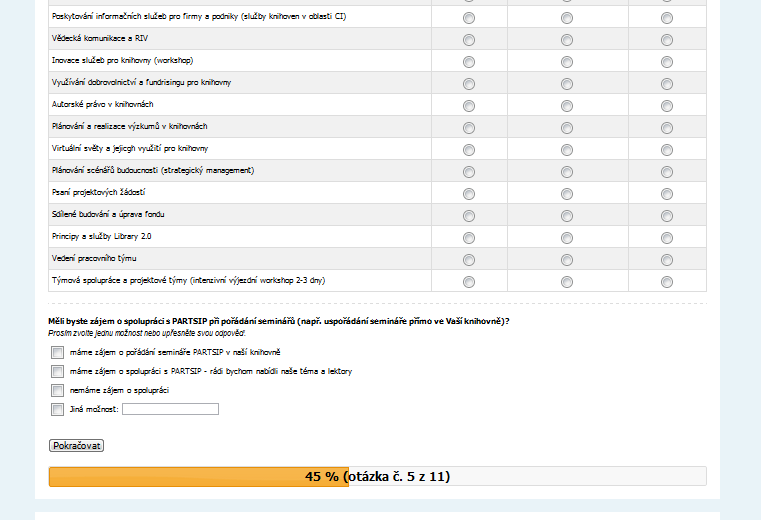 Zvyšování kvality dat a návratnosti
Délka dotazníku

Délka dotazníku má vliv především na míru opuštění online formuláře v průběhu jeho vyplňování, dále také na míru výběru odpovědí typu „nevím, nemohu odpovědět“, která stoupá spolu s délkou dotazníku (Deutskens et al, 2004).
Zvyšování kvality dat a návratnosti
Sledování pokroku ve vyplňování

Důležitější než samotný pokrok je ale vnímání pokroku samotným respondentem (nevidí-li hned zpočátku jasný pokrok ve vyplňování, míra opuštění dotazníku se zvyšuje).
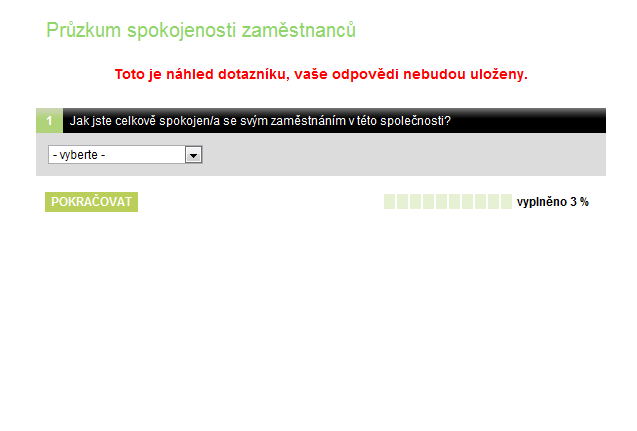 Zvyšování kvality dat a návratnosti
Vizuální prezentace

Vyšší míra vyplnění online dotazníků je zaznamenána u designově střídmých dotazníků. Oproti tomu vizualizace určitých prvků (např. log, ukázek zboží) může zvyšovat míru odpovědí na konkrétní otázku (Deutskens, et al. 2004).
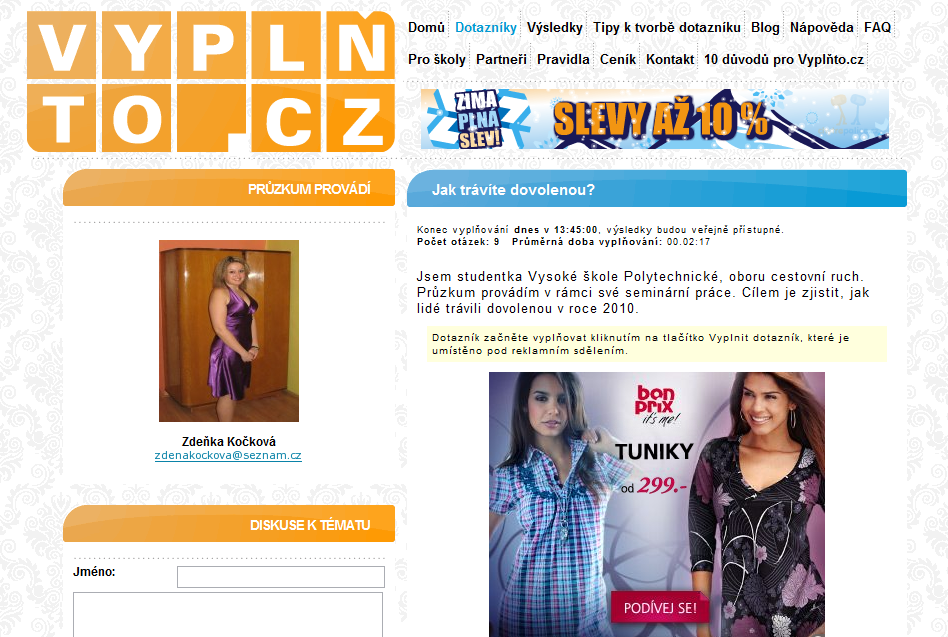 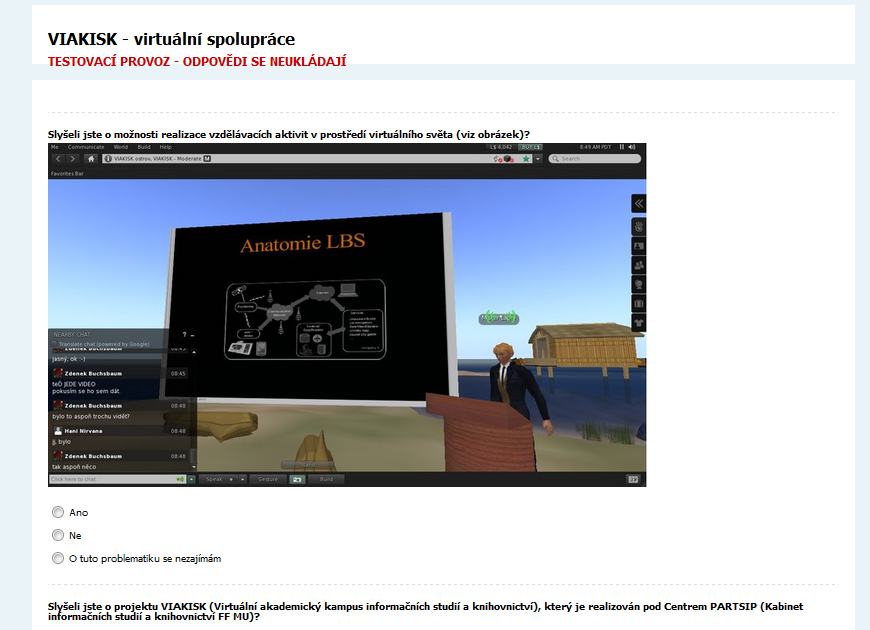 Zvyšování kvality dat a návratnosti
Interaktivita

Interaktivní dotazník reaguje na respondenta – využívá filtrovacích otázek, změny řazení odpovědí atd. Interaktivita dotazníku ovlivňuje především kvalitu získaných dat.
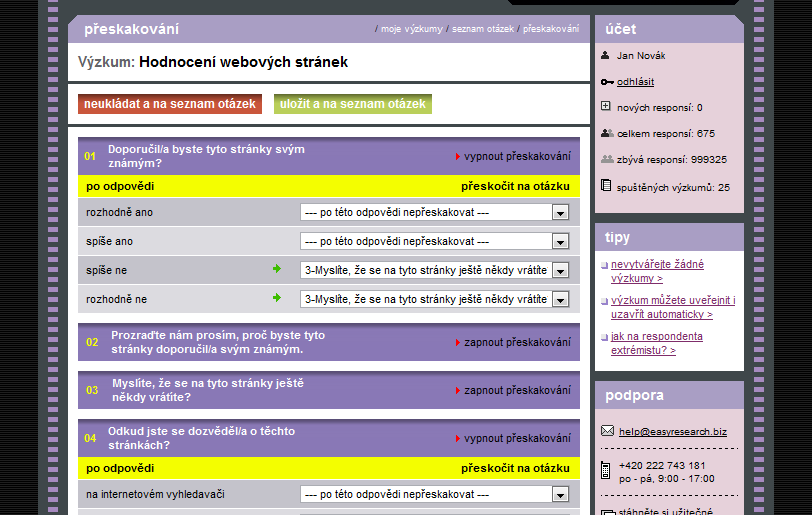 Zvyšování kvality dat a návratnosti
Formát otázek a odpovědí

Složité otázky a otevřené otázky zvyšují dle výzkumů míru opuštění dotazníku před jeho kompletním vyplněním.
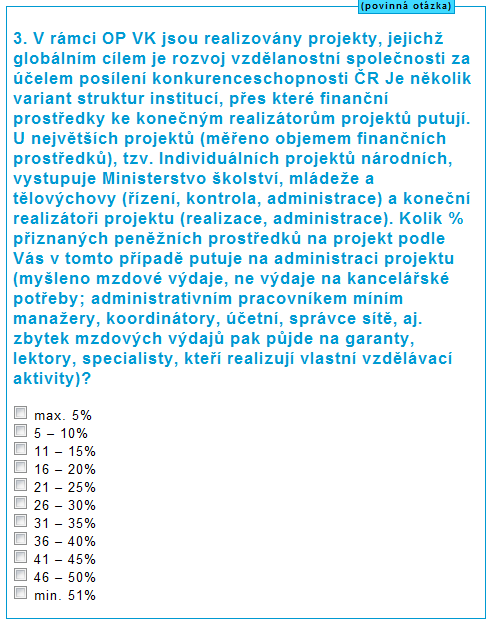 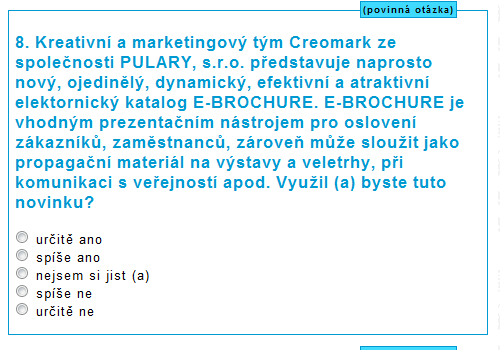 Konkrétní nástroje
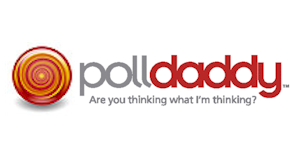 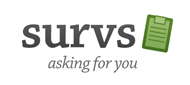 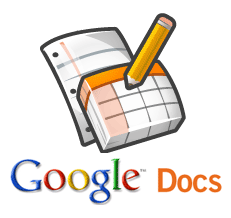 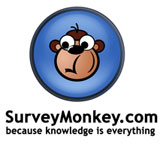 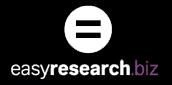 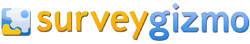 Nástroje- srovnání